2019 D.A.R.E. Kick off
October 3, 2019   4:00 pm-8:00 pm
Forest Park Shopping Center
4711 Forest Drive Columbia, SC 29206
FREE Annual Family Fun Event to support 
Drug Abuse Resistance Education

Kicking it with
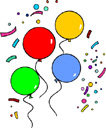 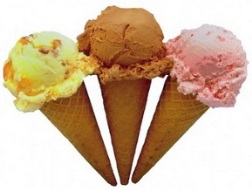 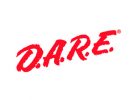 DARE Officers
LIVE PD
LIVE PD Officer will be scooping ice cream  purchased at Baskin-Robbins!
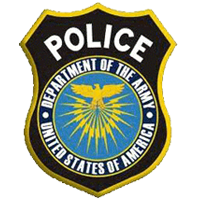 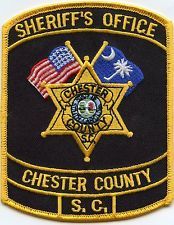 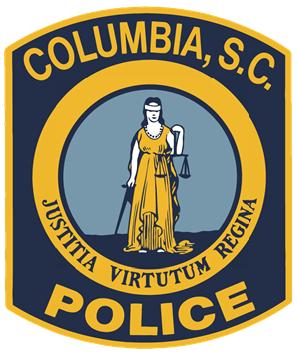 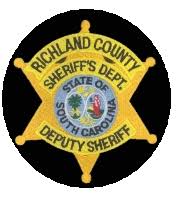 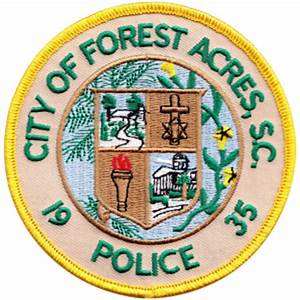 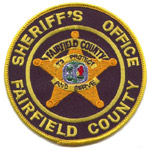 FREE Entertainment, Games for the kids, School Principals making
 Ice Cream Clown Cones, and much, much, more!  Join us!
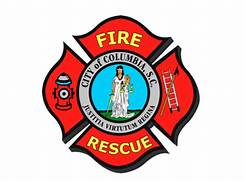 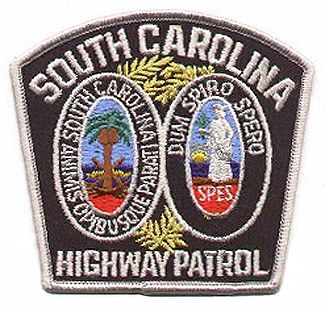 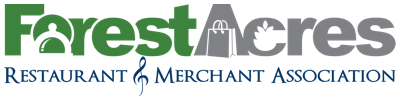 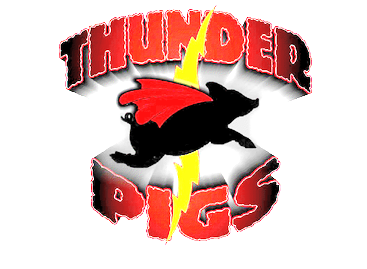 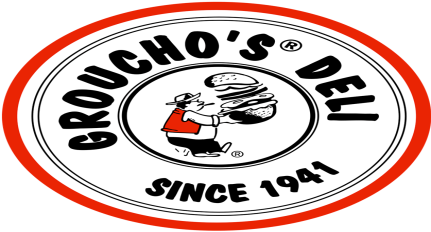 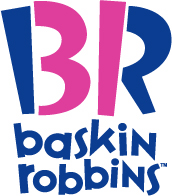 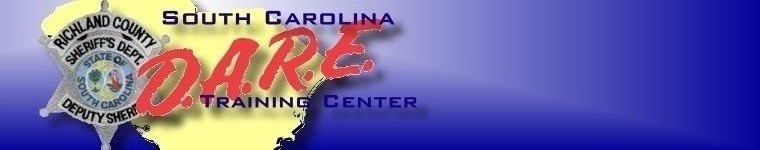